心情溫度計
【分數評估】
0~9分
高於10分
校安通報
持續關懷
縣府來文【密件】
填寫
(1)學生輔導資料
(2)學校處理簡表
心情溫度計APP下載
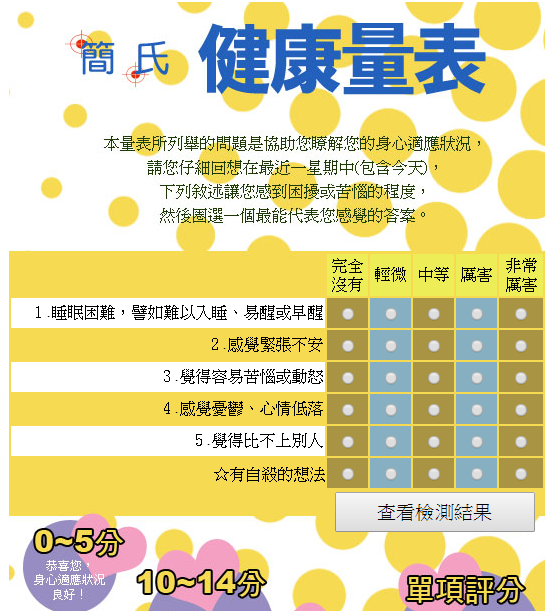 https://center.nccu.idv.tw/tspc_thermometer.asp
彰化縣自殺高風險個案轉介單
填寫說明
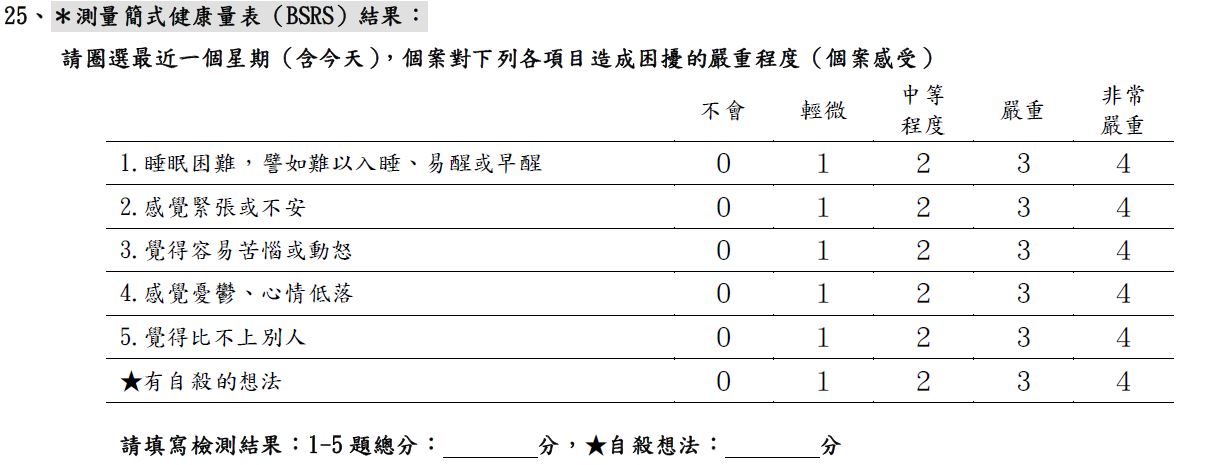 …校安通報之後，
要填寫的資料…
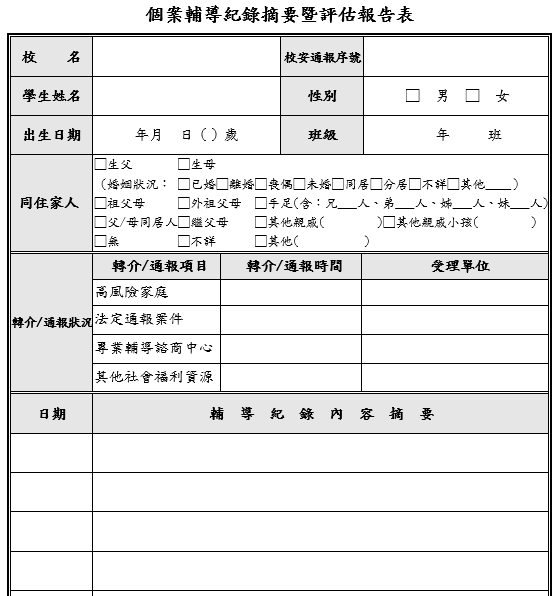 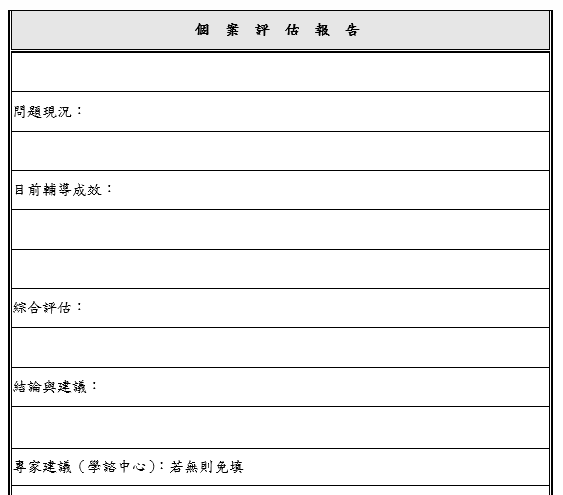 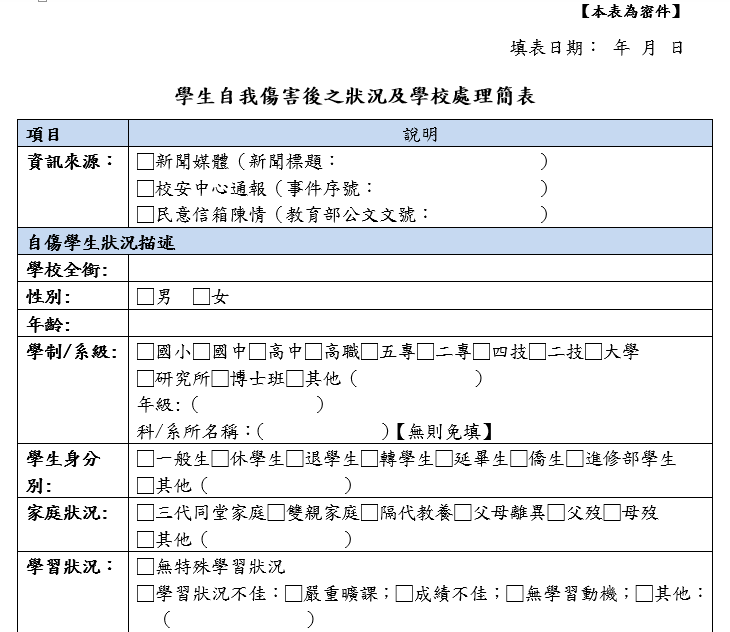 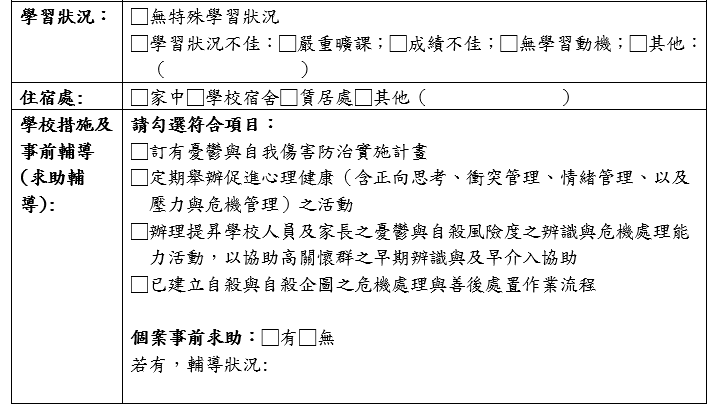 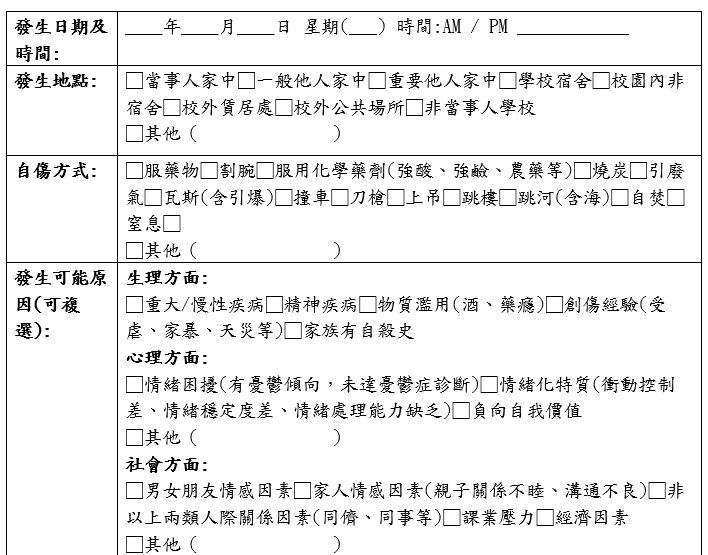 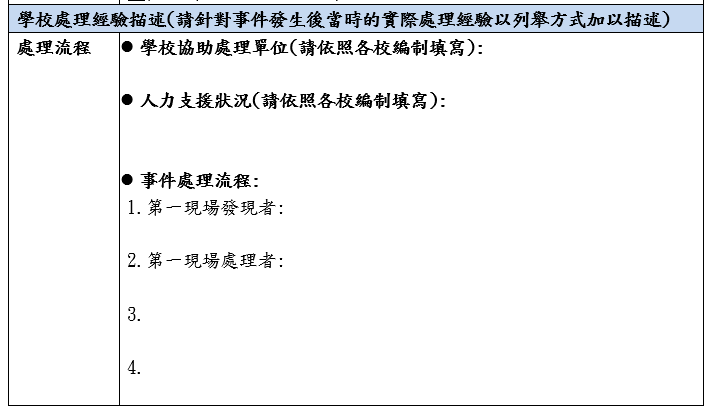 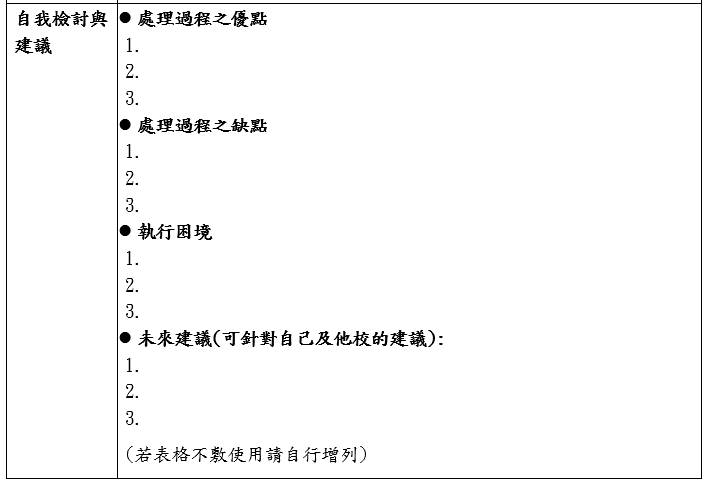